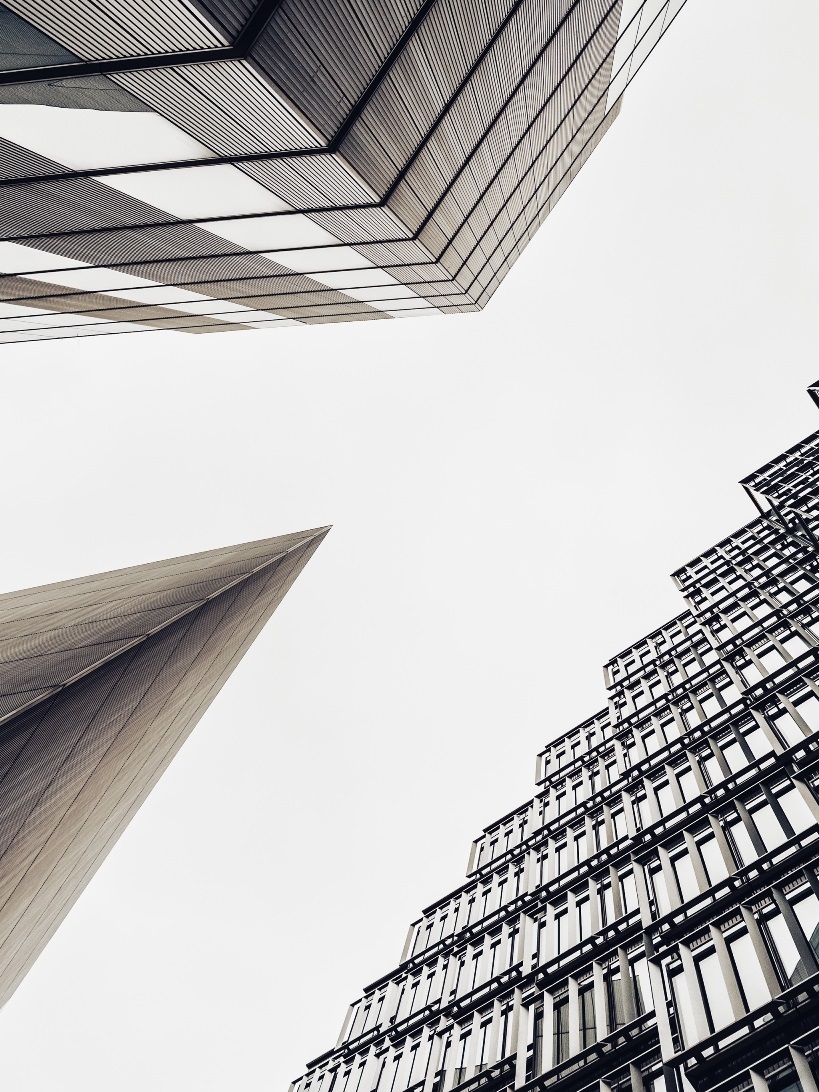 Strategic Enrollment and Student Success Plan
transition REPORT
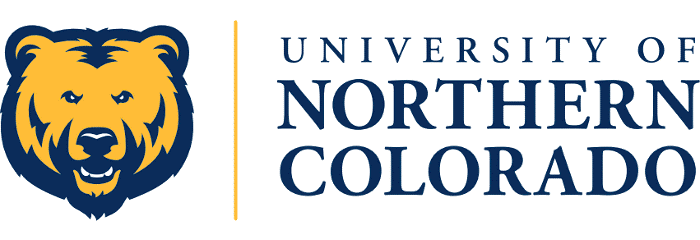 July, 2020
contents
1
SESS PlanOverview and Structure
SESS Implementationan integrated approach to implementation
The Strategic Enrollment and Student Success Implementation Team reinforced that enrollment and student success is “everyone’s business” by managing the integrated execution of UNC’s SESS Plan.
The Implementation Leadership Team (ILT) provided oversight and decision-making authority on proposals
SESS Implementation Leadership Team
SESS Project Management
Strategic Enrollment and Student Success Implementation Team
The Implementation Team met monthly to be made aware of, vet, and collectively provide input on initiatives related to the strategic priorities for undergraduate enrollment and student success that should be sent up to the ILT for approval.
Vision
The Action Teams will be co-chaired by IT members and are where the work gets done. Co-chairs bring proposals and progress back to the IT monthly.
Data, Tech & Systems
Key Enablers
Marketing & Comms
Financial Sustainability
4
implementation teamSESS Plan implementation team members
Joan Clinefelter, Professor of History (Co-Chair)
Michelle Quinn, SVP and CFO
Katrina Rodriguez, VP of Student Affairs
Mark Anderson, Provost
Allie Steg-Haskett, VP of Advancement

Olga Baron, Executive Director of Center for International Education
Kim Black, Director of Assessment 
Eryka Charley, Director of Native American Student Services
Burkhard Englert, Dean, College of Natural & Health Sciences
Kiki Gilderhus, Interim Dean, College of Performing & Visual Arts
Matt Goetzel, Director of Institutional Reporting and Analysis Services 
Randy Larkins, Assistant Professor of Applied Statistics and Research Methods
Chris Marston, Associate Dean, College of Humanities & Social Sciences
Malaika Michel-Fuller, Student Trustee
Marty Somero, Director of Financial Aid
Stephanie Torrez, Assistant Vice President for Student Success
Gardiner Tucker, Dean of Students
Jenna Finley, Exec. Dir. Student Affairs
Charlie Couch, Registrar
Lyndsey Crum, AVP of Alumni Relations
Cris de la Torre, Professor of Finance
Melissa Henry, Professor & Assistant Director of Undergraduate Nursing Programs
Aldo Romero, Cumbres Director
Phil Wyperd, IT Director

Chris Bowers, Project Manager
Implementation Leadership Team (ILT)
Implementation Team (IT)
Project Management
5
ACTION teaMSESS Plan ACTION team members
ACTION TEAM 1
Lyndsey Crum, AVP Alumni Relations
Kiki Gilderhus, Interim Dean PVA
Whitney Bonner, Ass. Dir. Recruitment & Outreach
Erin Datteri-Saboski, Ass. Dir. New Student Experience
Selene Ortiz, Student Senate
Adrina Pawlak, Coordinator of Outreach, Financial Aid
Nathan Raugutt, Academic Advisor
Aldo Romero, Dir. Cumbres
Justin Van Nostrand, Digital Marketing Specialist
Rudy Vargas, Coord. Of DREAMer Engagement
Renee Welch, Dir., Center for Career Readiness
ACTION TEAM 2
Charlie Couch, University Registrar
Sarah Goodrum, Professor
Dawit Senbet, Professor
Beckie Croissant, Director NHS Advising Center
Darren Ilett, Assistant Professor
Jennifer Major, Assistant Director Financial Aid
Pepper Mueller, Instructor & Advisor
Nancy Karlin, Professor
Olga Baron, Exec. Dir., Center for International Education
6
ACTION teaMSESS Plan ACTION team members
ACTION TEAM 4
Stephanie Torrez, AVP for Student Success
Melissa Henry, Professor
Eric Peterson, Professor
Cris de la Torre, Professor
Marion Deutsch, Advising and Retention Specialist
Seferino Gurule, Student Development Specialist
Melissa Hoffner, Dir. of Tutorial Services
Chris Freeman, Dir. of Soar
Sherri Frye, Early Alert & Project Manager
Patricia Escobar, Dir. Cesar Chavez Cultural Center
Kim Black, Dir. Of Assessment
ACTION TEAM 3
Jenna Finley, Exec. Dir. Of Campus Community  & Climate
Chris Marston, HSS Associate Dean
Montez Butts, Dir. Of Residential Education
Marty Somero, Dir. Of Financial Aid
Rosa Law, Dir., MCB Student Advising
Tara Wood, Writing Program Administrator
Annie Epperson, Professor
Nick Hoyle, Ass. Dir. Of Business Analysis
Katelyn Mansker, Ass. Dir. Of Apartment Life
 Chris Cobb, Dir. Campus Recreation
 Allison Grant, Assessment Data Analyst
Kara LaSota, Dir. Internationll Student and Scholar Services
7
2
SESS SUMMARY OF WORK
SESS SUMMARY OF WORKnotable achievements
Over the last year these action teams have been hard at work implementing over 80 objectives identified in the Strategic Enrollment and Student Success plan. 
Many of the objectives were identified by task force work in 2018 but the university had never attempted a wide sweeping implementation across units before. 
Trust was built across campus to overcome ingrained thinking around doing “business as usual” all while breaking down our siloed work structure. 
Through this process it became clear that the University was already doing great work across campus and there would be no easy solutions.
Several key achievements are listed on the following slides and should be celebrated. The real success of these action teams has been in cross campus collaboration and the structures that have been built to foster a more unified campus in the future.
9
SESS SUMMARY OF WORKaction TEAM notable achievements
ACTION TEAM #1
Formalized the relationship between colleges and admissions through college reps. The Administrative Service Centers (ASCs) will improve this relationship and continue to support the relationship between colleges and recruitment.
Centralized Enrollment activities into one office to increase efficiencies and strengthen coordination within the unit.
Performed a detailed review of communication to prospective students and recommended the formation of the Integrated Communication Council.

ACTION TEAM #2
Through an audit of the process for transfer student applicants AT2 identified credit evaluation as a major bottle neck and worked with the provost office to centralize credit evaluation and cut the time from weeks to days.
Created a Transfer Center landing page to support prospective students
Working to develop clear pathways for each program on campus as it relates to each CC in Colorado.
10
SESS SUMMARY OF WORKaction TEAM notable achievements
ACTION TEAM #3
Oversaw the creation of the Integrated Network Committee. 
Performed comprehensive audit of policies and procedures that inadvertently impede student progression
Reviewed hold policies in effort of allowing more students to register
Improved communications of holds to better support students
Improved student communications so they are easier to understand and actionable
Oversaw the creation of the CRM search committee
Working on standardizing advising practices regardless of college enrolled
11
SESS SUMMARY OF WORKaction TEAM notable achievements
ACTION TEAM #4
Supported the refinement of the Bear’s First curriculum in Soar and the pilot of delegated support in MCB and NHS.
Evaluated and recommended changes to the seeking nursing and seeking business degree pathways to become compliant with Federal Aid guidelines and better support student success in these programs.
Evaluated and made recommendations regarding university 101
Provided a teacher’s toolkit to support faculty in their efforts to become more student centered and increase retention
Leading to a new annual practice of the Provost Office promoting the toolkit at the start of each new academic term. 
Piloted and studied early performance feedback using low-stakes assessments in ENG122
Delegated support for Bear’s first and the EPF in ENG122 ended up not being as effective as hoped and will not continue but great work has been achieved attempting new techniques and using lessons learned to become better every year.
Leading to important program enhancements in the Bears First curriculum which will be launched in fall of 2020.
12
2
OBJECTIVE SUMMARIESAND OWNER GOING FORWARD
OBJECTIVE SUMMARYpriority 1: FTFT Admissions & Enrollment – initiatives
Initiative 1: Establish a formalized partnership between Admissions, Colleges, and campus-wide units that enhances the recruitment and yield of prospective students.
14
OBJECTIVE SUMMARYpriority 1: FTFT Admissions & Enrollment – initiatives
Initiative 2: Shift Admissions staff and approach to enhance intentional and relational recruitment efforts.
15
OBJECTIVE SUMMARYpriority 1: FTFT Admissions & Enrollment – initiatives
Initiative 3: Further integrate marketing and communications to achieve a unified approach across admissions-related communications, focused on UNC’s value proposition and differentiators.
16
OBJECTIVE SUMMARYpriority 1: FTFT Admissions & Enrollment – initiatives
Initiative 4: Enhance onboarding strategy to be a seamless experience for incoming students, beginning at acceptance through first Fall semester.
17
OBJECTIVE SUMMARYpriority 2: Transfer Enrollment – initiatives
Initiative 1: Grow UNC’s transfer recruitment pipeline by enhancing presence and relationships at local community colleges and developing formalized transition partnerships.
18
OBJECTIVE SUMMARYpriority 2: Transfer Enrollment – initiatives
Initiative 2: Enhance support services and resources for transfer students beginning at pre-enrollment through graduation.
19
OBJECTIVE SUMMARYpriority 2: Transfer Enrollment – initiatives
Initiative 3: Streamline credit evaluation processes and build clear academic pathways to simplify transfer students’ transition to UNC and enhance overall success.
20
OBJECTIVE SUMMARYpriority 3: student success – initiatives
Initiative 1: Define membership of the integrated network and create a standing committee to manage the network’s activities going forward.1
21
OBJECTIVE SUMMARYpriority 3: student success – initiatives
Initiative 2: Establish clear standards of practice for advising regardless of College enrolled, shifting the approach to a coaching relationship.1
22
OBJECTIVE SUMMARYpriority 3: student success – initiatives
Initiative 3: Develop an onboarding and first term experience and set of resources to ensure students acclimate to UNC.1
23
OBJECTIVE SUMMARYpriority 3: student success – initiatives
Initiative 3: Develop an onboarding and first term experience and set of resources to ensure students acclimate to UNC.1
24
OBJECTIVE SUMMARYpriority 3: student success – initiatives
Initiative 4: Evaluate and streamline student business services-related policies and procedures – that may inadvertently impede student progression – to be student-centered and welcoming.
25
OBJECTIVE SUMMARYpriority 3: student success – initiatives
Initiative 4: Evaluate and streamline student business services-related policies and procedures – that may inadvertently impede student progression – to be student-centered and welcoming.
26
OBJECTIVE SUMMARYpriority 3: student success – initiatives
Initiative 5: Enhance utilization and integration of current technologies and CRM tools on-campus to support student success network.
27
OBJECTIVE SUMMARYpriority 4: targeted coaching – initiatives
Initiative 1: Establish a scaffolded approach from point of admission through the first term for students who meet the criteria for targeted and proactive coaching and development.
28
OBJECTIVE SUMMARYpriority 4: targeted coaching – initiatives
Initiative 2: Move forward with the proposal to reconfigure the MEAP Office to provide academic success coaching and proactive advising focused on the population of students that are most at risk for academic difficulty or attrition.2
29
OBJECTIVE SUMMARYpriority 4: targeted coaching – initiatives
Initiative 3: Determine necessary adjustments to “Seeking Nursing” and “Seeking Business” degree pathways to enhance student success.1
30
OBJECTIVE SUMMARYpriority 4: targeted coaching – initiatives
Initiative 3: Determine necessary adjustments to “Seeking Nursing” and “Seeking Business” degree pathways to enhance student success.1
31
OBJECTIVE SUMMARYpriority 4: targeted coaching – initiatives
Initiative 4: Evaluate and update degree planning and coaching pathways that will benefit the target population.1,2
32
OBJECTIVE SUMMARYpriority 4: targeted coaching – initiatives
Initiative 4: Evaluate and update degree planning and coaching pathways that will benefit the target population.1,2
33
4
Next steps AND RESOURCES
Next StepsTransition SESS objectives to standing units
Dr. Clinefelter to present SESS work at the Dean's Retreat August 6th & 7th

Meetings with unit leaders as needed to clarify and hand off

Attend each colleges Academic Leadership Meeting to highlight the work of SESS

Schedule a meeting with CETL to handoff the role of sustaining professional development ensuring that work is collaborated with stakeholder across campus.

Schedule to present at Dean's Council after fall mid-terms to emphasize retention
35
resourcesadmission and student success dashboards
Admissions Monitoring


Student Success
36